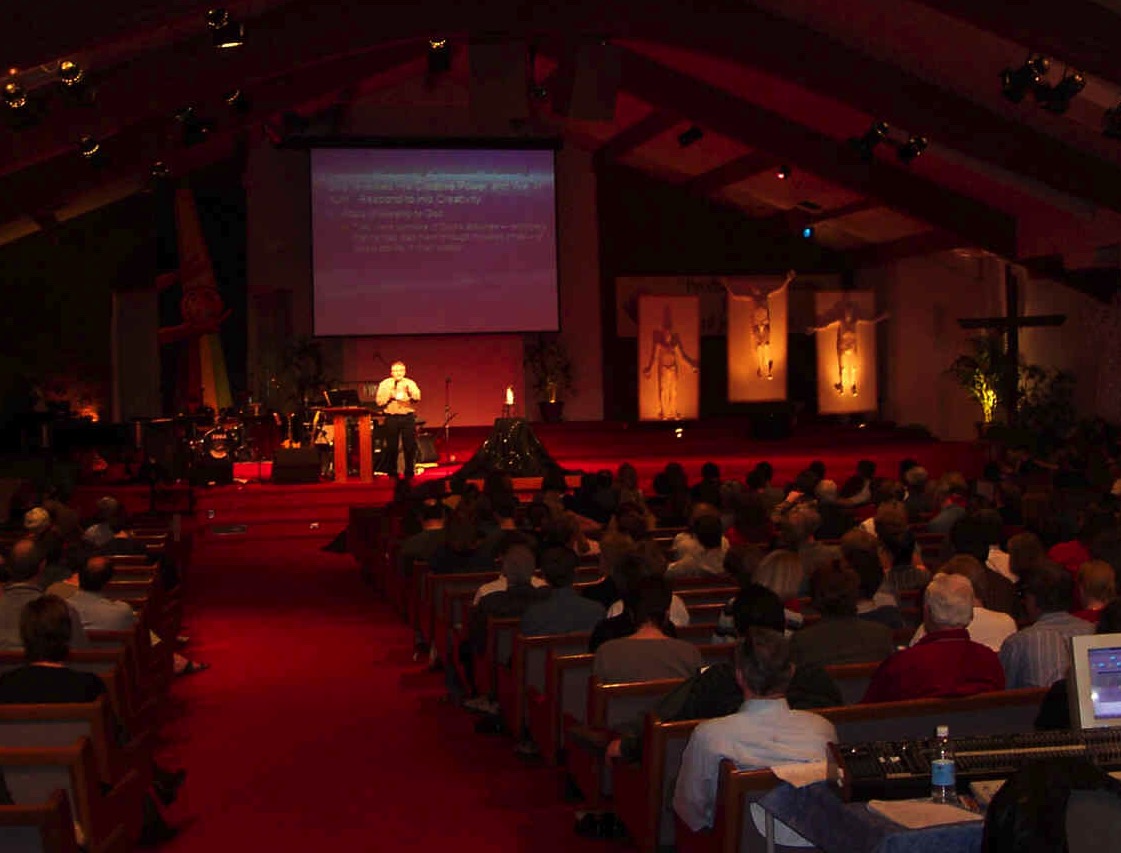 Prédication Expositive
3
Avantages
Buts
Des difficultés
Nature contemporaine
Prof. Rick Griffith, Singapore Bible College
BibleStudyDownloads.org
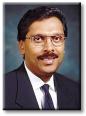 Compte rendu de lecture
Quel aperçu de la lecture d’aujourd’hui vous a le plus aidé?
Quelles questions avez-vous?
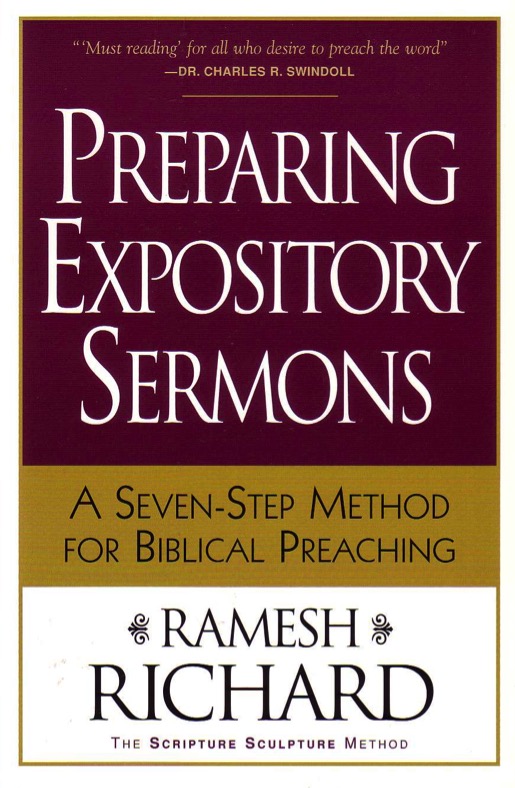 251 (cf. 27-28)
Le processus de préparation des prédication expositive
Basé sur Ramesh Richard, Preparing Expository Sermons
PRÉDICATION
TEXTE
5 Réponse souhaitée de l'auditeur
Cerveau
4. Les trois 
questions de 
développement
Pont d’objectif
CPT
CPS
Cœur
3.2 Idée Exégétique
6 Idée homilétique
7 Plan homilétique
8 Clarté
9 Intro/Concl
Structure
Structure
3.1 Plan Exégétique
Squelette
Étude
2 Analyzer le Texte
Prêcher
La chair
10 MSS &
     Prêcher
1 Choisir le Texte
Le texte en blanc montre 10 étapes adaptées de Haddon Robinson, Biblical Preaching
Prof. Rick Griffith • Singapore Bible College • BibleStudyDownloads.org
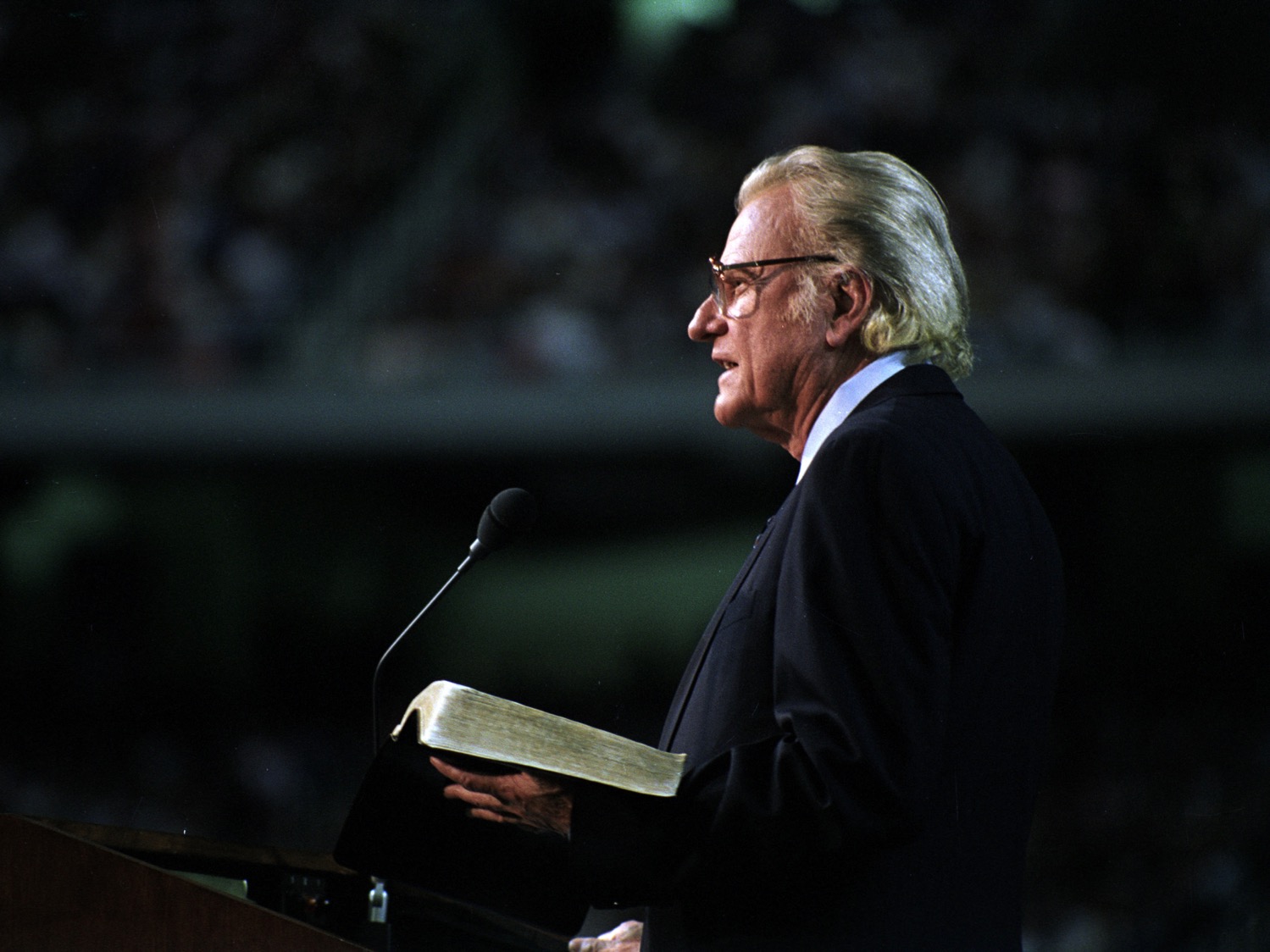 3
Avantages de l'exposition
Confiance
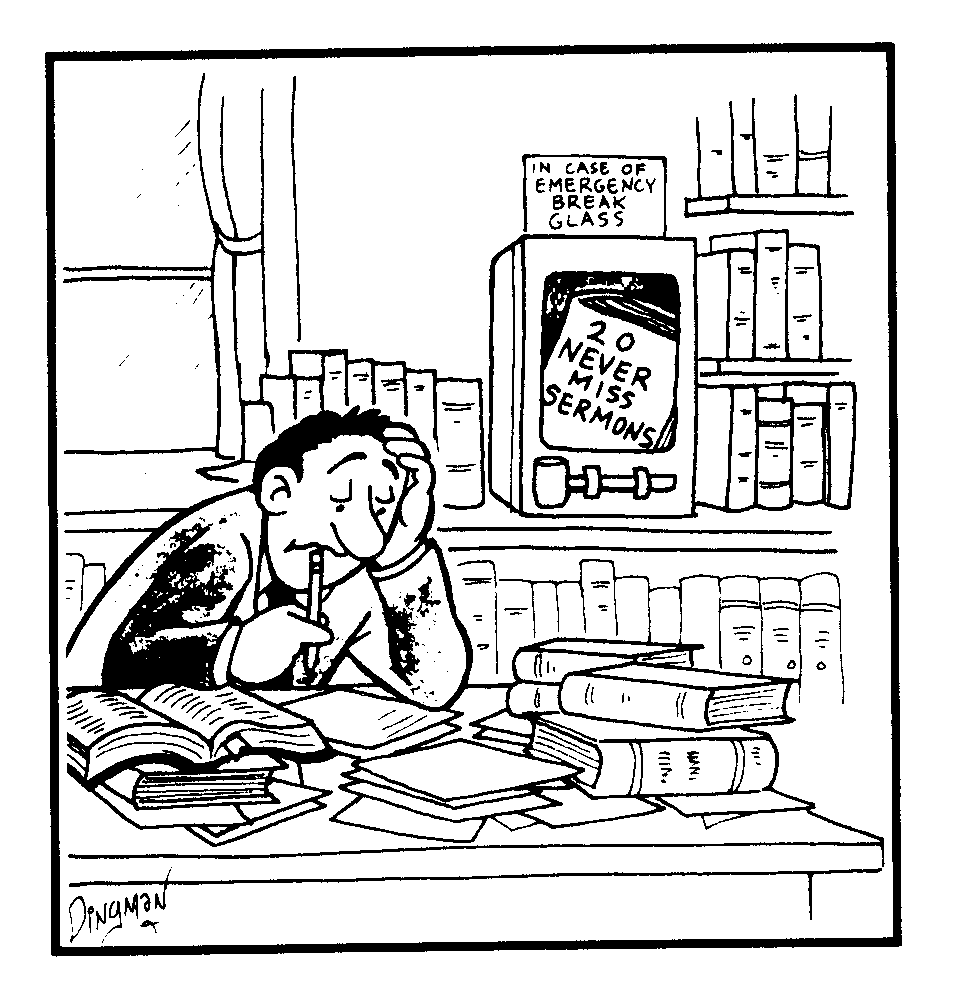 EN CAS D'URGENCE BRISEZ LA GLACE
20 PRÉDICATIONS QUI NE RATE JAMAIS
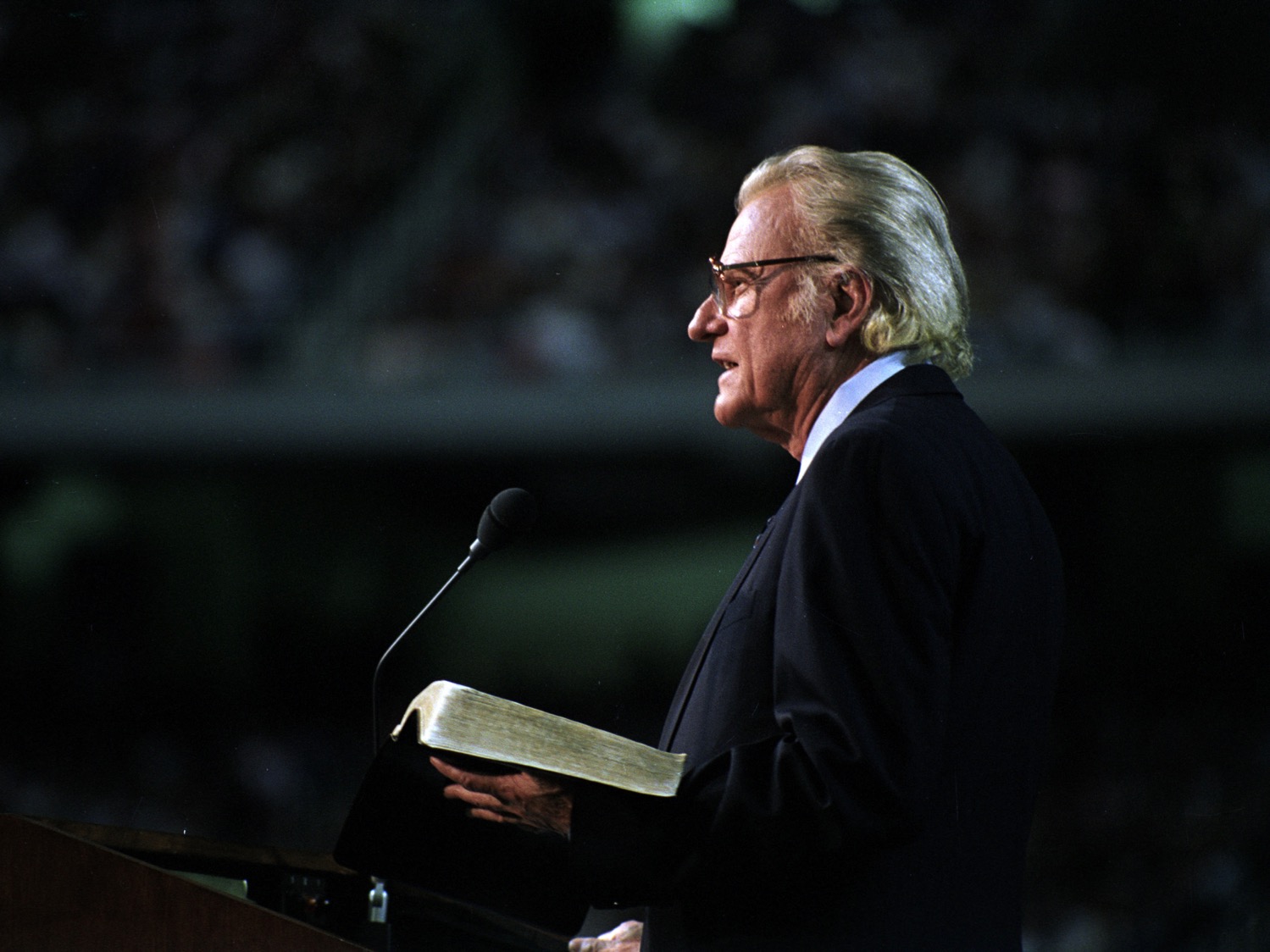 3
Avantages de l'exposition
Confiance
Moins subjectif
Équilibre
Application
Structure
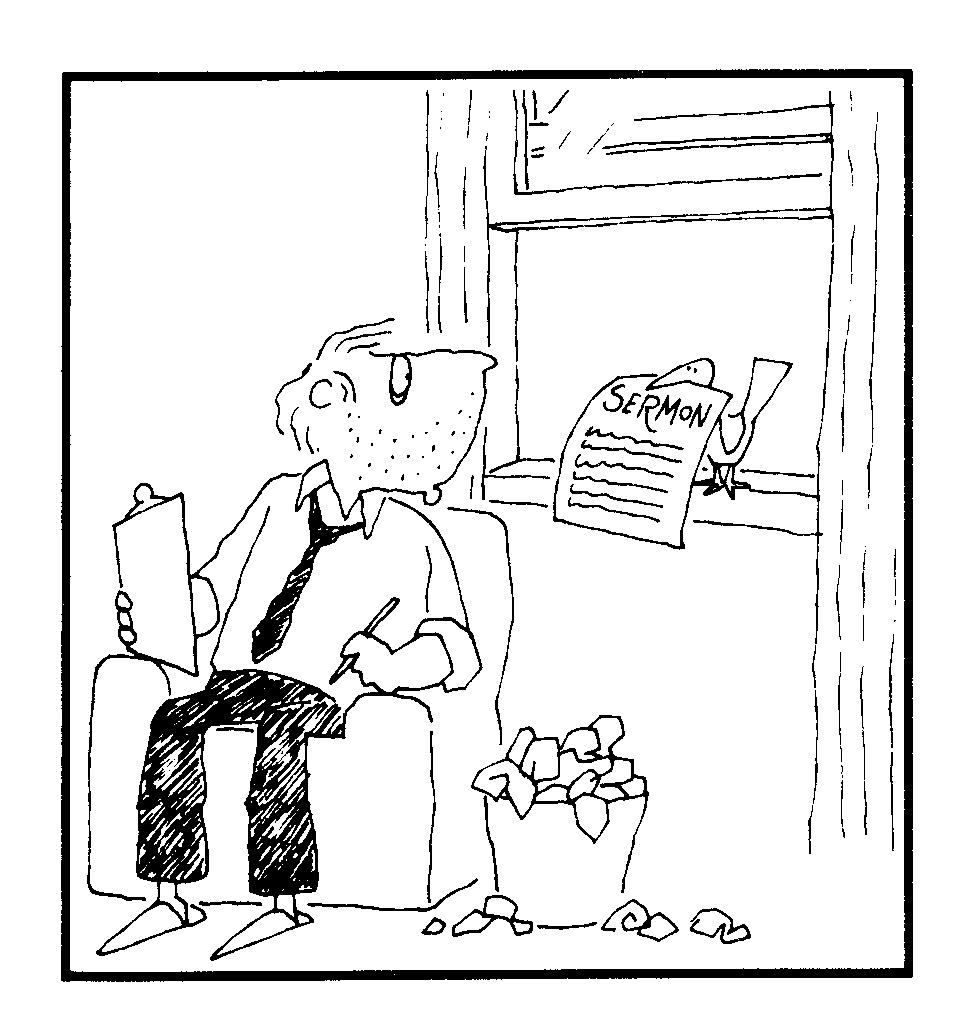 PRÉDICATION
Bird Delivery
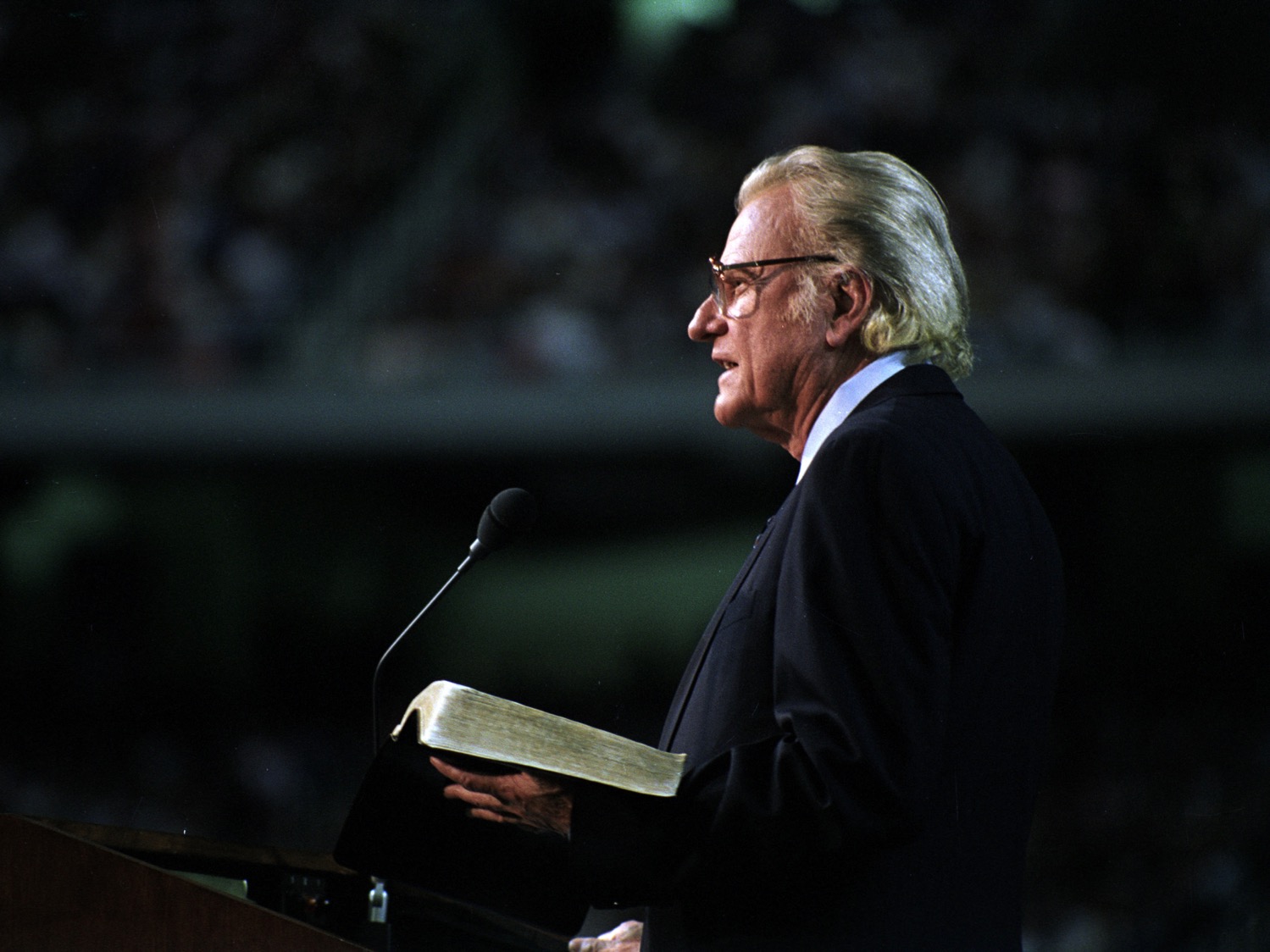 3
Avantages de l'exposition
Confiance
Moins subjectif
Équilibre
Application
Structure
Moins délicat
La modélisation
Gain de temps
Développe le prédicateur
Prépare la congrégation
Mieux pour les agneaux
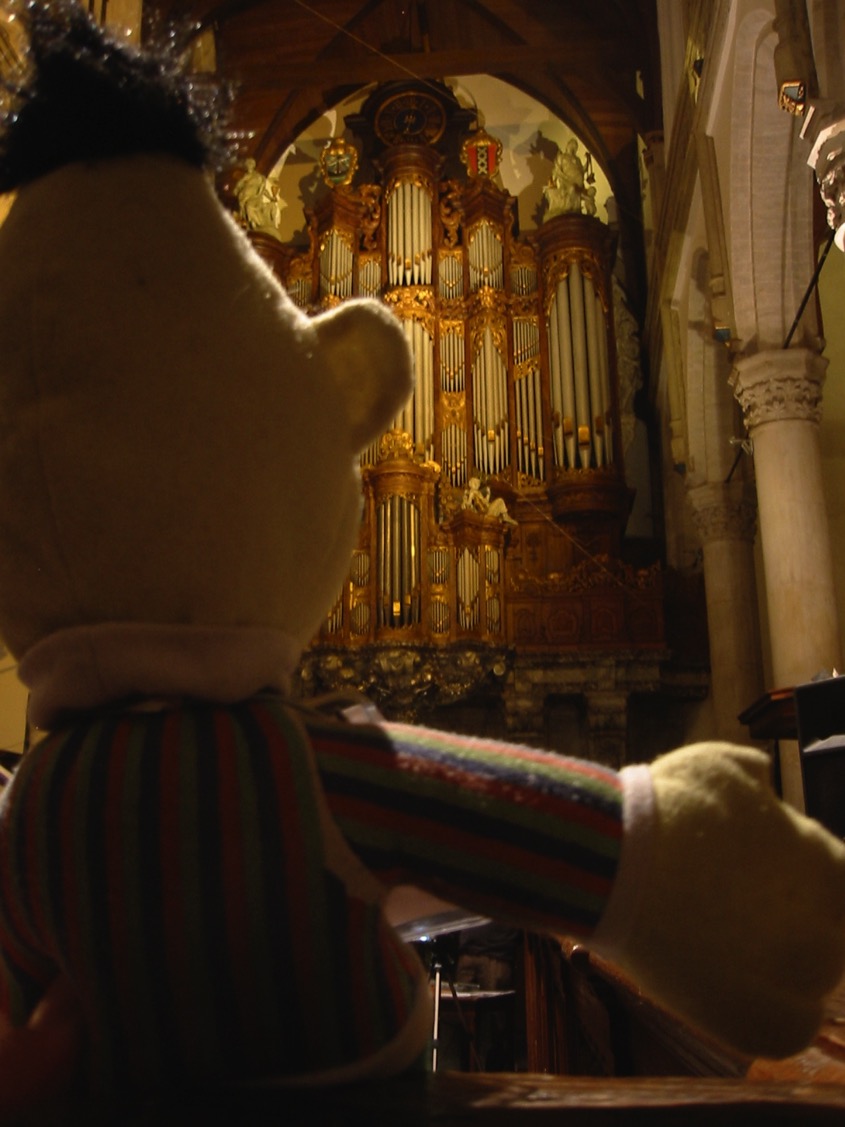 La prédication expositive est une compétence acquise
Même Bert peut le faire!
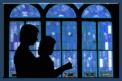 3
But de L’exposition
Évangélisme
Répondre aux besoins humains
Déclarer la volonté de Dieu
BARCLAY OU BROADMAN?SPURGEON OU WIERSBE?ROBERTSON OU KITTEL?PROPHETE OU EVANGELISTE?REPENTANCE OU AMOUR?IMPRESSIONNER CE COMITÉ D’ÉGLISE OU PRÉCHER LA PAROLE?”
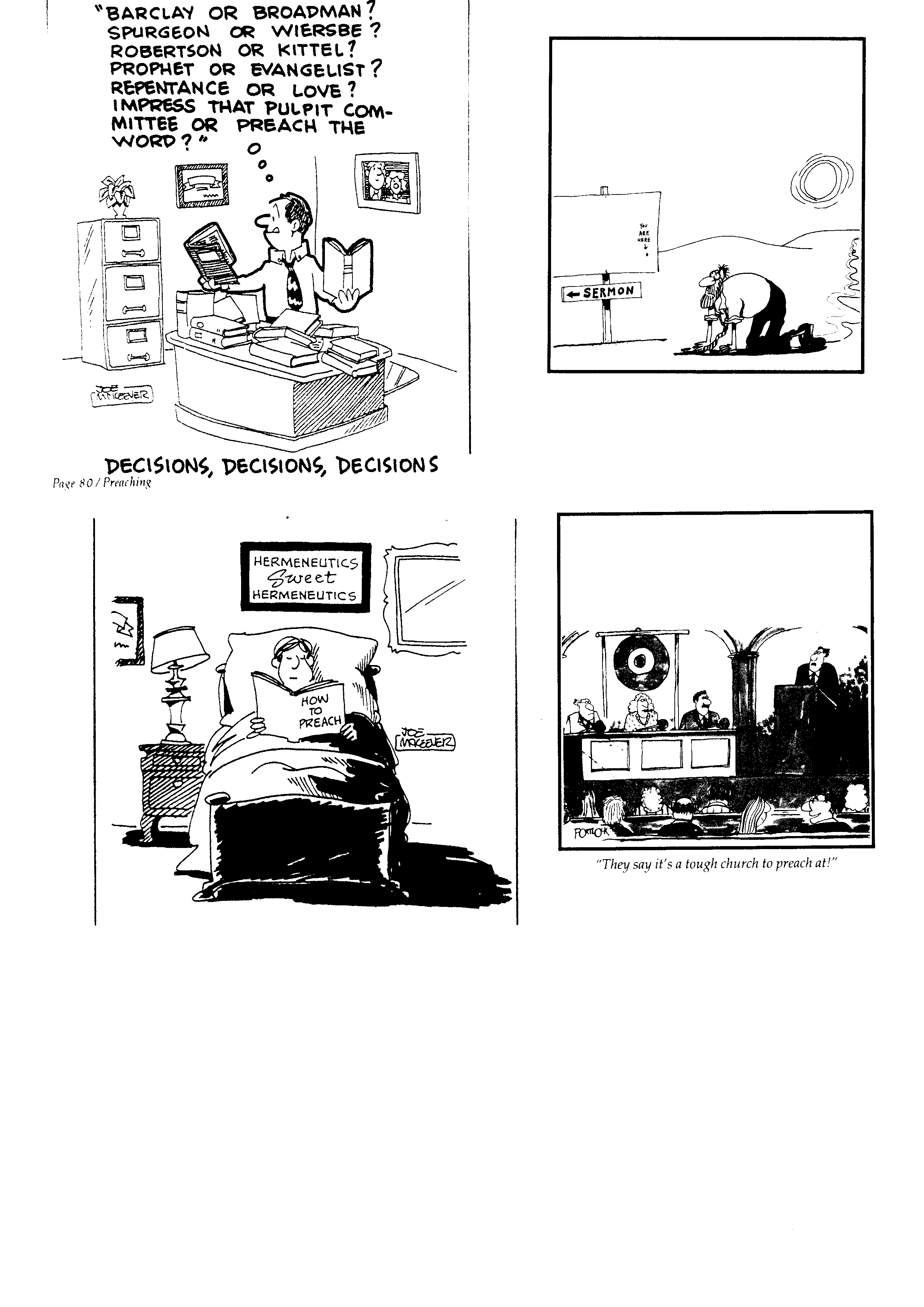 Decisions
DÉCISIONS, DÉCISIONS, DÉCISIONS
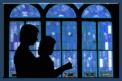 3
But de L’exposition
Évangélisme
Répondre aux besoins humains
Déclarer la volonté de Dieu
Motiver la foi, l'obéissance et la croissance
Enseigner la Doctrine ou la Théologie
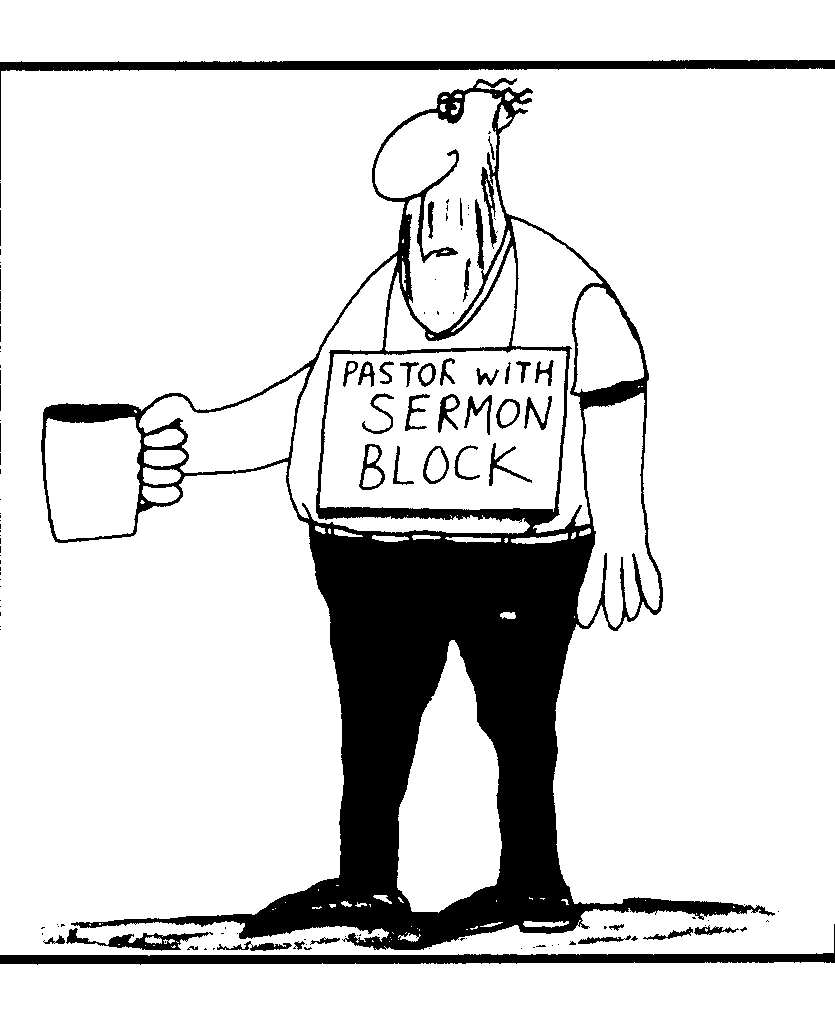 PASTOR SANS PRÉDICATION
Sermon Block
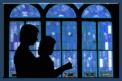 3
But de L’exposition
Évangélisme
Répondre aux besoins humains
Déclarer la volonté de Dieu
Motiver la foi, l'obéissance et la croissance
Enseigner Doctrine ou Théologie
Adorer Dieu et exalter son nom 
Reconnaitre le pécher et Reconstruire sur Grace
4
Difficultés d'Exposition
Nécessite plus d'étude
Nécessite une meilleure herméneutique (interpretation)
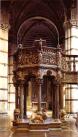 Hermeneutics
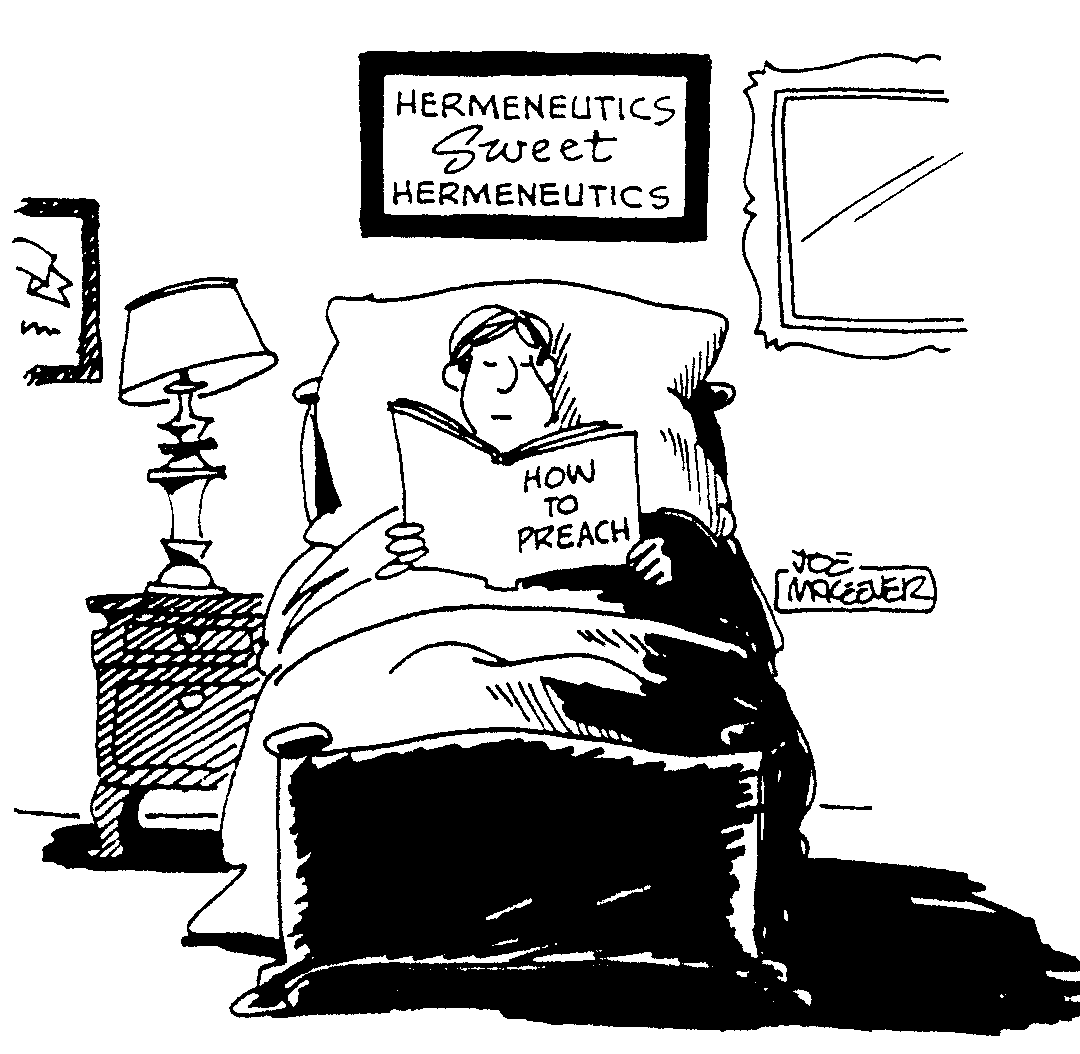 HERMÉNUTIQUE DOUCE HERMÉNUTIQUE
COMMENT PRECHER
4
Difficultés d'Exposition
Nécessite plus d'étude
Nécessite une meilleure herméneutique (interpretation)
Nécessite un contexte
Requiert une forme littéraire
Requiert le discernement
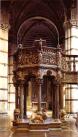 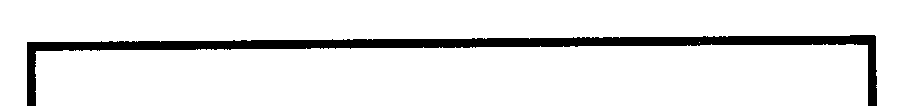 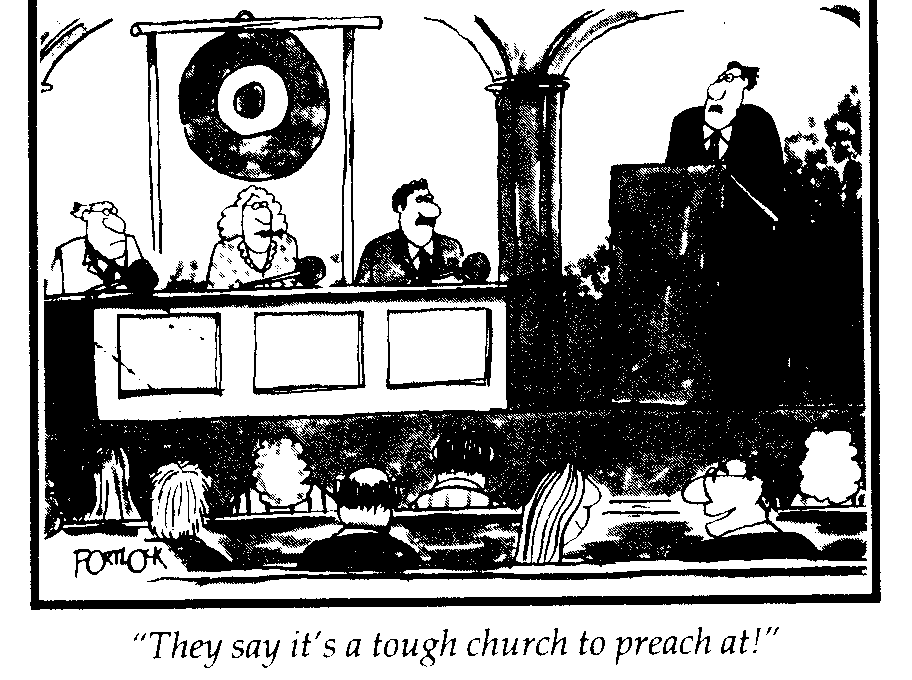 Gong Church
"Ils disent que c'est une église difficile où prêcher!"
[Speaker Notes: "The Gong Show" aux États-Unis est connu pour les actes courts où un juge peut immédiatement arrêter le chanteur ou orateur en frappant le gong si l'acte est trop douloureux!]
4
Difficultés d'Exposition
Nécessite plus d'étude
Nécessite une meilleure herméneutique (interpretation)
Nécessite un contexte
Requiert une forme littéraire
Requiert le discernement
Nécessite du travail pour voir l'idée principale
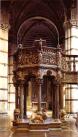 Desert Sermon
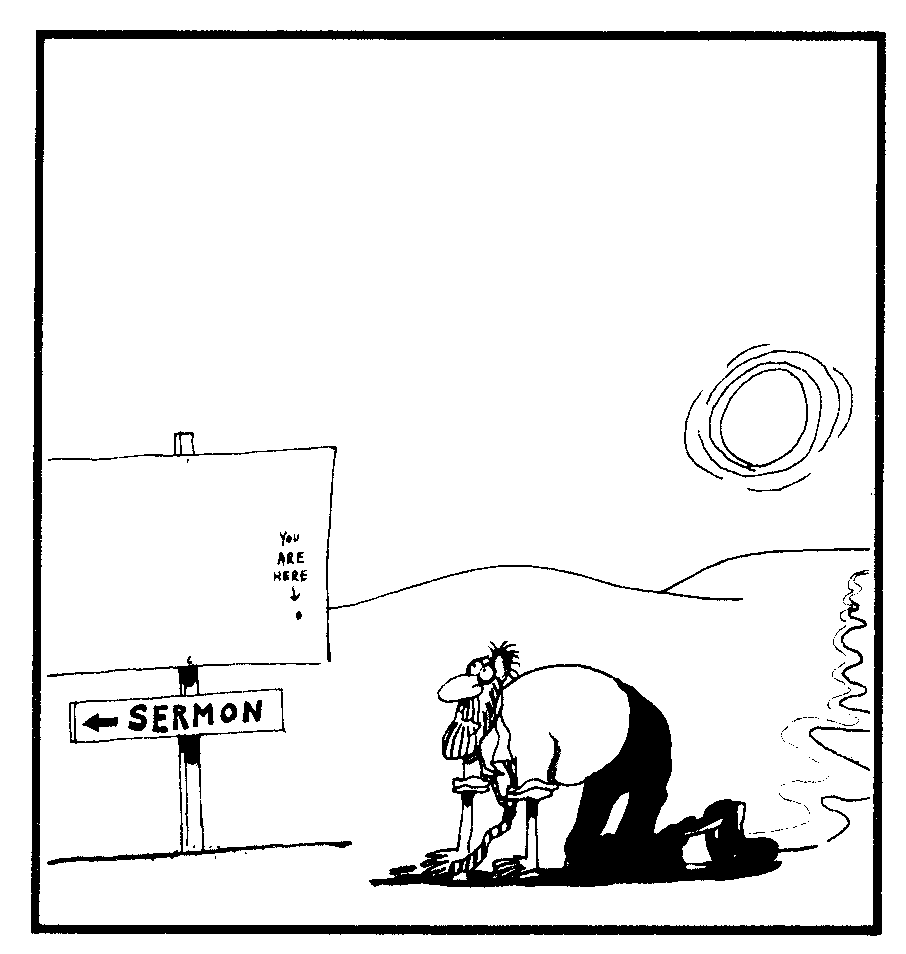 VOUS ÊTES ICI
PRÉDICATION
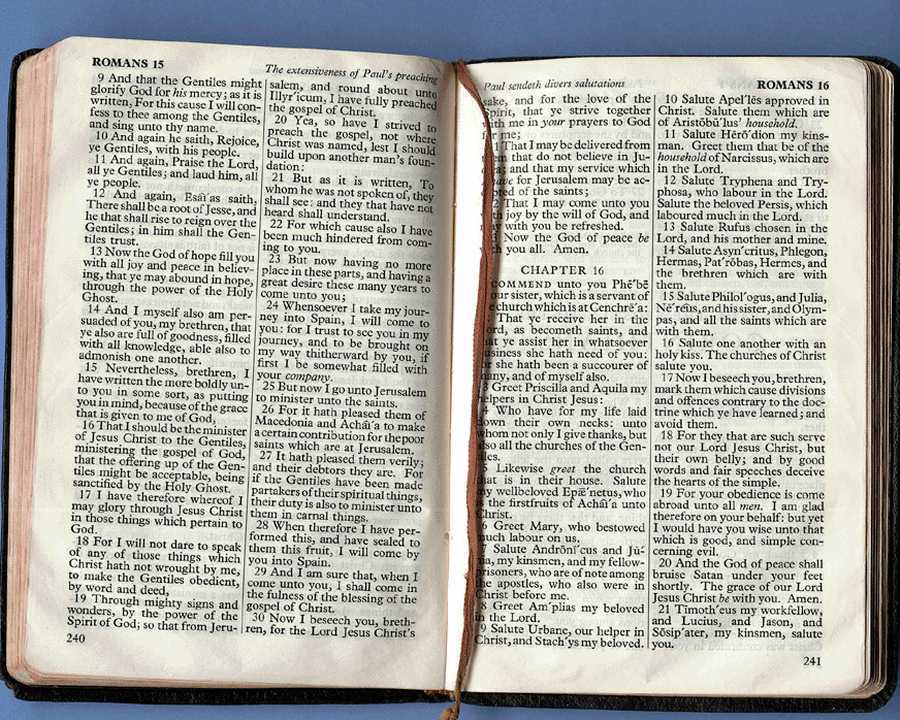 4
Comment la prédication expositive peut-elle être contemporaine?
Comment pouvons-nous combler le fossé entre les mondes ancien et moderne pour être pertinent?
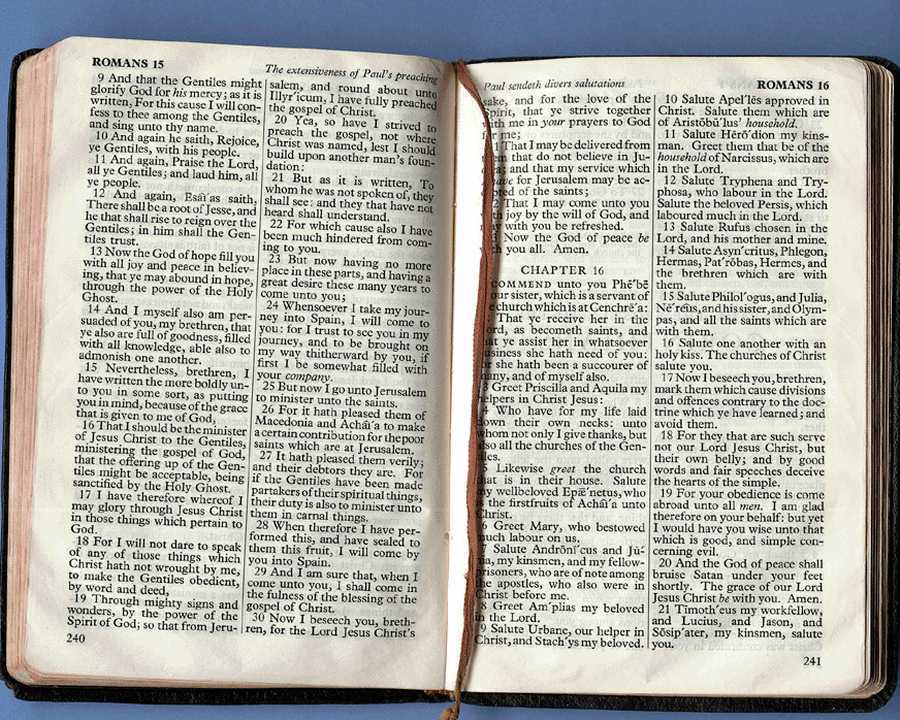 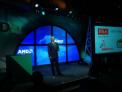 Ancienne
Moderne
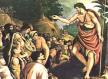 4
Comment la prédication expositive peut-elle être contemporaine?
A. Bien connaître les deux cultures.
Comment?
[Speaker Notes: Dites à votre voisin deux idées POUR MIEUX connaître votre congregation]
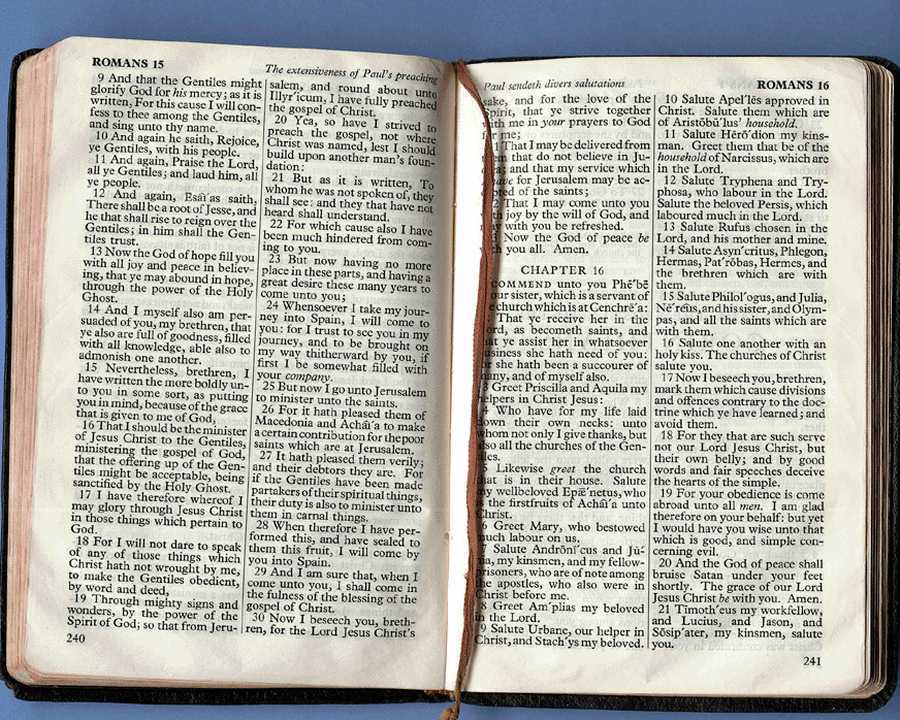 4
Comment la prédication expositive peut-elle être contemporaine?
B. Prêchez la situation de vie dans le passage avant d'abstraire des principes.
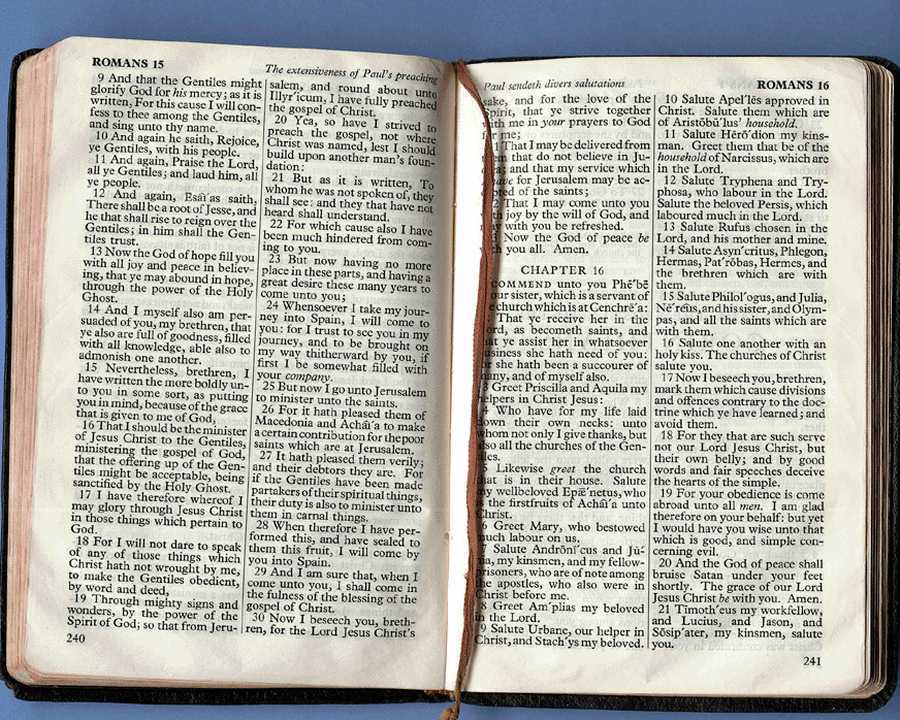 4
Comment la prédication expositive peut-elle être contemporaine?
C. Tracez des parallèles entre le cadre du passage et son cadre moderne.
Black
Obtenez cette présentation gratuitement!
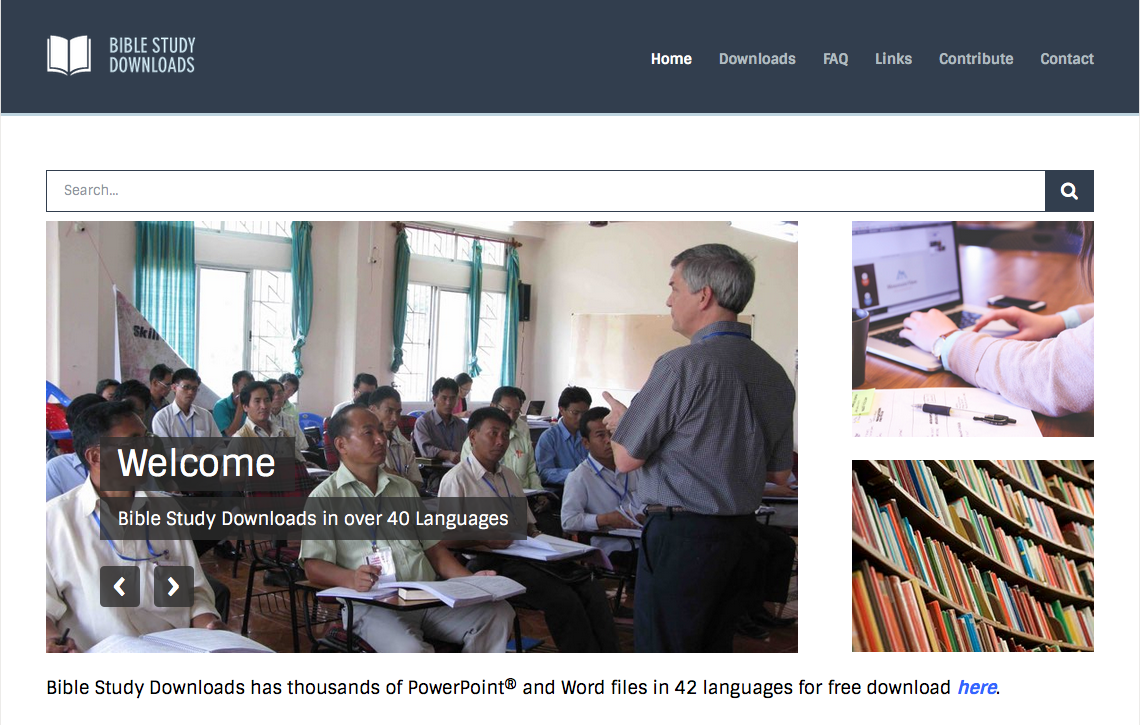 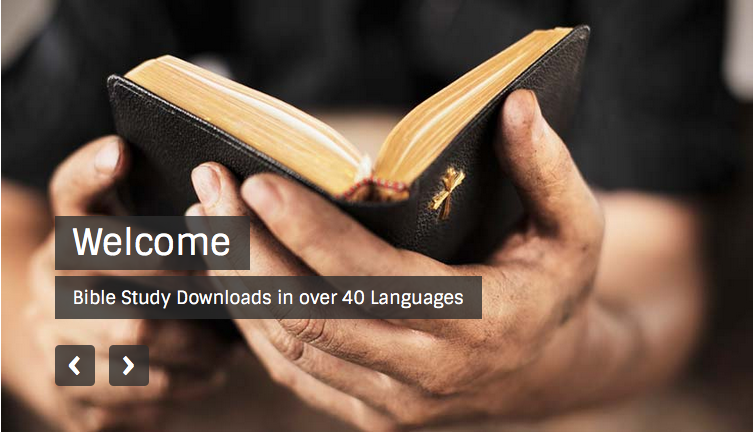 Bible Study Downloads a des milliers de presentations PowerPoints et fichiers Word en 42 langues disponible en téléchargement gratuit ici
La Prédication (Homiletique) lien à BibleStudyDownloads.org
[Speaker Notes: Preaching (pr)
Homiletics]